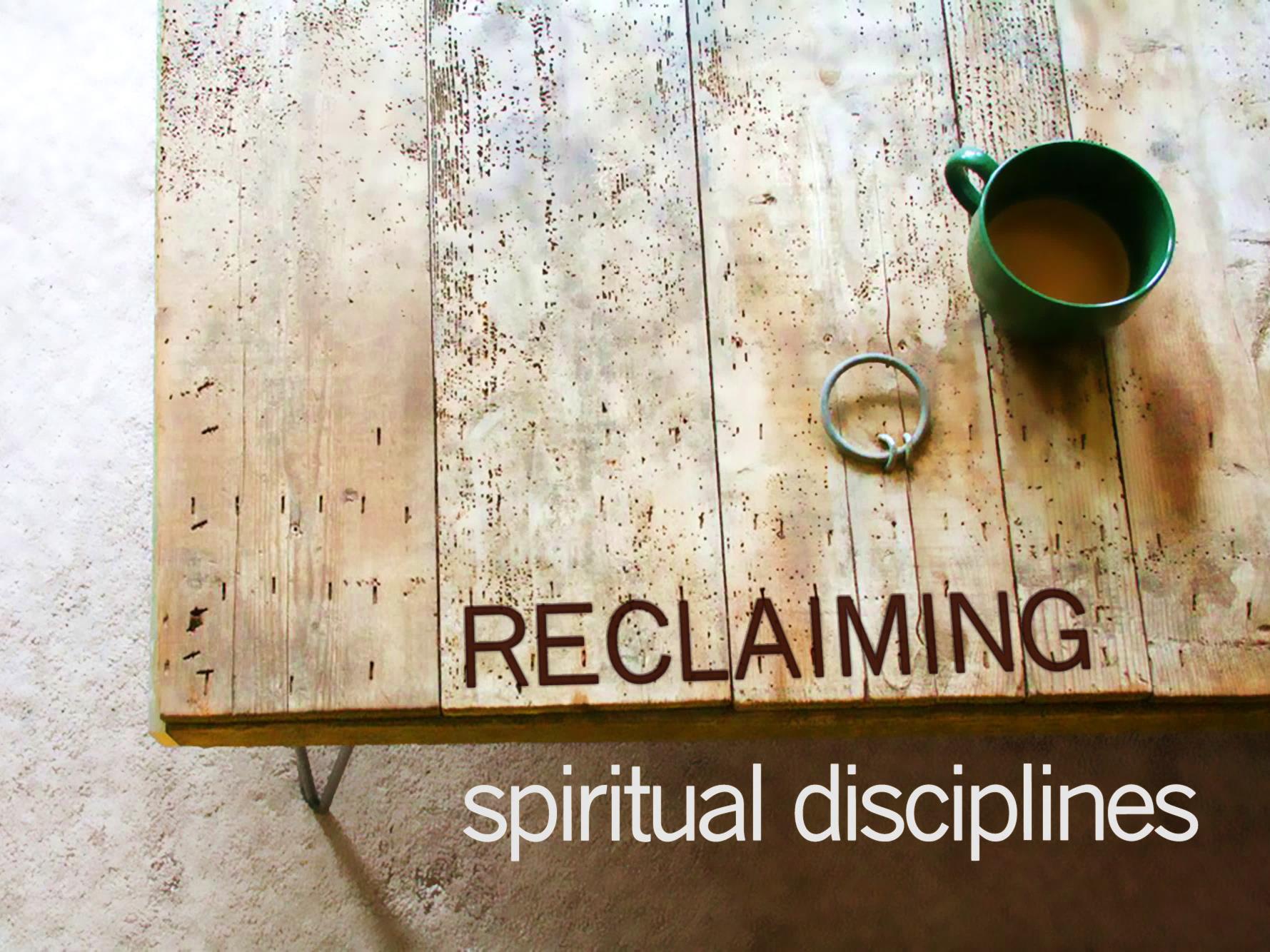 ``
2 Corinthians 9:6-9 (ESV)
6 The point is this: whoever sows sparingly will also reap sparingly, and whoever sows bountifully will also reap bountifully. 7 Each one must give as he has decided in his heart, not reluctantly or under compulsion, for God loves a cheerful giver. 8 And God is able to make all grace abound to you, so that having all sufficiency in all things at all times, you may abound in every good work. 9 As it is written,
 
“He has distributed freely, he has given to the poor;    his righteousness endures forever.”
2 Corinthians 9:10-15 (ESV)
10 He who supplies seed to the sower and bread for food will supply and multiply your seed for sowing and increase the harvest of your righteousness. 11 You will be enriched in every way to be generous in every way, which through us will produce thanksgiving to God. 12 For the ministry of this service is not only supplying the needs of the saints but is also overflowing in many thanksgivings to God. 13 By their approval of this service, they will glorify God because of your submission that comes from your confession of the gospel of Christ, and the generosity of your contribution for them and for all others, 14 while they long for you and pray for you, because of the surpassing grace of God upon you. 15 Thanks be to God for his inexpressible gift!
Reclaiming Generosity
Reclaiming Generosity
2 Corinthians 8:1-4   1 We want you to know, brothers, about the grace of God that has been given among the churches of Macedonia, 2 for in a severe test of affliction, their abundance of joy and their extreme poverty have overflowed in a wealth of generosity on their part. 3 For they gave according to their means, as I can testify, and beyond their means, of their own accord, 4 begging us earnestly for the favor of taking part in the relief of the saints…
Reclaiming Generosity
2 Corinthians 8:1-4   1 We want you to know, brothers, about the grace of God that has been given among the churches of Macedonia, 2 for in a severe test of affliction, their abundance of joy and their extreme poverty have overflowed in a wealth of generosity on their part. 3 For they gave according to their means, as I can testify, and beyond their means, of their own accord, 4 begging us earnestly for the favor of taking part in the relief of the saints…
The Macedonian Formula
Grace of God + Severe Test of Affliction + Abundance of Joy + Extreme Poverty = Wealth of Generosity
Give yourself to God first.
2 Corinthians 8:5   …and this, not as we expected, but they gave themselves first to the Lord and then by the will of God to us.
Giving is a spiritual discipline.
2 Corinthians 8:6-7, 10-11   6 Accordingly, we urged Titus that as he had started, so he should complete among you this act of grace. 7 But as you excel in everything—in faith, in speech, in knowledge, in all earnestness, and in our love for you—see that you excel in this act of grace also… 10 And in this matter I give my judgment: this benefits you, who a year ago started not only to do this work but also to desire to do it. 11 So now finish doing it as well, so that your readiness in desiring it may be matched by your completing it out of what you have.
Giving is a spiritual discipline.
2 Corinthians 8:6-7, 10-11   6 Accordingly, we urged Titus that as he had started, so he should complete among you this act of grace. 7 But as you excel in everything—in faith, in speech, in knowledge, in all earnestness, and in our love for you—see that you excel in this act of grace also… 10 And in this matter I give my judgment: this benefits you, who a year ago started not only to do this work but also to desire to do it. 11 So now finish doing it as well, so that your readiness in desiring it may be matched by your completing it out of what you have.
There are three conversions necessary: the conversion of the heart, mind, and the purse.  The last thing to be converted is a man’s purse. –Martin Luther
What’s the fuel for giving?
2 Corinthians 8:7   But as you excel in everything—in faith, in speech, in knowledge, in all earnestness, and in our love for you—see that you excel in this act of grace also.
What’s the fuel for giving?
2 Corinthians 8:7   But as you excel in everything—in faith, in speech, in knowledge, in all earnestness, and in our love for you—see that you excel in this act of grace also. 

2 Corinthians 8:8-9   8 Don’t you remember the tithe in the Old Testament? You should give because God commanded that you give way back in the beginning. 9 In fact, you better give or else you will be cursed. Furthermore, you may be forced to eat the fruit of your womb for your disobedience. You don’t believe me? Please refer to Deuteronomy 28:53-58.
The Gospel empowers us.
2 Corinthians 8:7   But as you excel in everything—in faith, in speech, in knowledge, in all earnestness, and in our love for you—see that you excel in this act of grace also. 

2 Corinthians 8:8-9   8 I say this not as a command, but to prove by the earnestness of others that your love also is genuine. 9 For you know the grace of our Lord Jesus Christ, that though he was rich, yet for your sake he became poor, so that you by his poverty might become rich.
The Gospel empowers us.
2 Corinthians 8:7   But as you excel in everything—in faith, in speech, in knowledge, in all earnestness, and in our love for you—see that you excel in this act of grace also. 

2 Corinthians 8:8-9   8 I say this not as a command, but to prove by the earnestness of others that your love also is genuine. 9 For you know the grace of our Lord Jesus Christ, that though he was rich, yet for your sake he became poor, so that you by his poverty might become rich.
Gospel
The Gospel empowers us.
2 Corinthians 8:7   But as you excel in everything—in faith, in speech, in knowledge, in all earnestness, and in our love for you—see that you excel in this act of grace also. 

2 Corinthians 8:8-9   8 I say this not as a command, but to prove by the earnestness of others that your love also is genuine. 9 For you know the grace of our Lord Jesus Christ, that though he was rich, yet for your sake he became poor, so that you by his poverty might become rich.
Gospel Truth
The Gospel empowers us.
2 Corinthians 8:7   But as you excel in everything—in faith, in speech, in knowledge, in all earnestness, and in our love for you—see that you excel in this act of grace also. 

2 Corinthians 8:8-9   8 I say this not as a command, but to prove by the earnestness of others that your love also is genuine. 9 For you know the grace of our Lord Jesus Christ, that though he was rich, yet for your sake he became poor, so that you by his poverty might become rich.
Grace = God’s riches at Christ’s expense
The Gospel empowers us.
2 Corinthians 8:7   But as you excel in everything—in faith, in speech, in knowledge, in all earnestness, and in our love for you—see that you excel in this act of grace also. 

2 Corinthians 8:8-9   8 I say this not as a command, but to prove by the earnestness of others that your love also is genuine. 9 For you know the grace of our Lord Jesus Christ, that though he was rich, yet for your sake he became poor, so that you by his poverty might become rich.
Gospel Conduct
The Gospel empowers us.
2 Corinthians 8:7   But as you excel in everything—in faith, in speech, in knowledge, in all earnestness, and in our love for you—see that you excel in this act of grace also. 

2 Corinthians 8:8-9   8 I say this not as a command, but to prove by the earnestness of others that your love also is genuine. 9 For you know the grace of our Lord Jesus Christ, that though he was rich, yet for your sake he became poor, so that you by his poverty might become rich.
Gospel Conduct
The Gospel empowers us.
Would you expect that those on this side of the cross who live in the most affluent society in history would give…
The Gospel empowers us.
Would you expect that those on this side of the cross who live in the most affluent society in history would give…

Less
The Gospel empowers us.
Would you expect that those on this side of the cross who live in the most affluent society in history would give…

Less
The same
The Gospel empowers us.
Would you expect that those on this side of the cross who live in the most affluent society in history would give…

Less
The same
More

…than the Israelites were commanded to give?
The Gospel empowers us.
Would you expect that those on this side of the cross who live in the most affluent society in history would give…

Less
The same
More

…than the Israelites were commanded to give?
c) More
Grace takes us further!
Give according to your means.
Grace takes us further!
Give according to your means.
2 Corinthians 8:12   For if the readiness is there, it is acceptable according to what a person has, not according to what he does not have.
Grace takes us further!
Give according to your means.
Equality is the ideal…but not the law.
Grace takes us further!
Give according to your means.
Equality is the ideal…but not the law.
2 Corinthians 8:13-15   13 For I do not mean that others should be eased and you burdened, but that as a matter of fairness 14 your abundance at the present time should supply their need, so that their abundance may supply your need, that there may be fairness. 15 As it is written, “Whoever gathered much had nothing left over, and whoever gathered little had no lack.”
Grace takes us further!
Give according to your means.
Find generosity models…and be a model.
Grace takes us further!
Give according to your means.
Find generosity models…and be a model.
2 Corinthians 9:1-2   1 Now it is superfluous for me to write to you about the ministry for the saints, 2 for I know your readiness, of which I boast about you to the people of Macedonia, saying that Achaia has been ready since last year. And your zeal has stirred up most of them.
Grace takes us further!
Give according to your means.
Find generosity models…and be a model.
2 Corinthians 9:3-4   3 But I am sending the brothers so that our boasting about you may not prove empty in this matter, so that you may be ready, as I said you would be. 4 Otherwise, if some Macedonians come with me and find that you are not ready, we would be humiliated—to say nothing of you—for being so confident.
Grace takes us further!
Give according to your means.
Find generosity models…and be a model.
Give deliberately.
Grace takes us further!
Give according to your means.
Find generosity models…and be a model.
Give deliberately.
2 Corinthians 9:5, 7a   5 So I thought it necessary to urge the brothers to go on ahead to you and arrange in advance for the gift you have promised, so that it may be ready as a willing gift, not as an exaction… 7a Each one must give as he has decided in his heart, not reluctantly or under compulsion…
Grace takes us further!
Give according to your means.
Find generosity models…and be a model.
Give deliberately.
1 Corinthians 16:1-3   1 Now concerning the collection for the saints: as I directed the churches of Galatia, so you also are to do. 2 On the first day of every week, each of you is to put something aside and store it up, as he may prosper, so that there will be no collecting when I come. 3 And when I arrive, I will send those whom you accredit by letter to carry your gift to Jerusalem.
Grace takes us further!
Give according to your means.
Find generosity models…and be a model.
Give deliberately.
Give cheerfully.
Grace takes us further!
Give according to your means.
Find generosity models…and be a model.
Give deliberately.
Give cheerfully.
2 Corinthians 9:7-8   7 Each one must give as he has decided in his heart, not reluctantly or under compulsion, for God loves a cheerful giver. 8 And God is able to make all grace abound to you, so that having all sufficiency in all things at all times, you may abound in every good work.
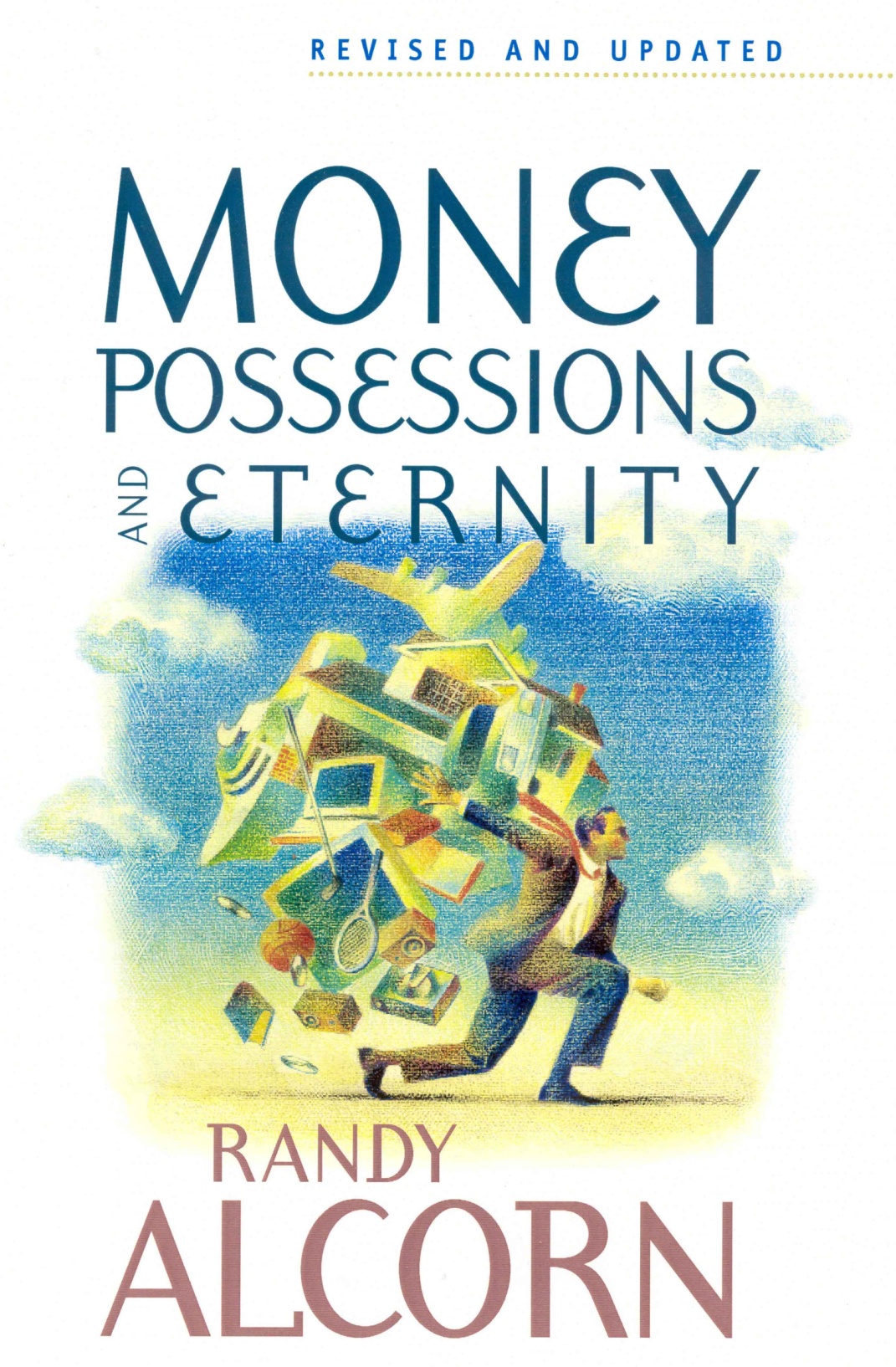 What we do with our money doesn’t simply indicate where our heart is. According to Jesus, it determines where our heart goes. This is an amazing and exciting truth. If I want my heart to be in one particular place and not in another, then I need to put my money in that place and not in the other. I’ve heard people say, “I want more of a heart for missions.” I always respond, “Jesus tells you exactly how to get it. Put your money in missions, and your heart will follow.”
You reap what you sow!
2 Corinthians 9:6   The point is this: whoever sows sparingly will also reap sparingly, and whoever sows bountifully will also reap bountifully.
You reap what you sow!
2 Corinthians 9:6   The point is this: whoever sows sparingly will also reap sparingly, and whoever sows bountifully will also reap bountifully. 

2 Corinthians 9:10-12   10 He who supplies seed to the sower and bread for food will supply and multiply your seed for sowing and increase the harvest of your righteousness.11 You will be enriched in every way to be generous in every way, which through us will produce thanksgiving to God. 12 For the ministry of this service is not only supplying the needs of the saints but is also overflowing in many thanksgivings to God.
Dear Steward,
 
Here is your unmerited $20 to invest in the Kingdom of God. Please come next Sunday and share how you sowed this money. If you’re unable to share next Sunday morning then please email Ben at bendeaver@newhopeks.org with the story of how you stewarded this free gift. Perhaps your creativity will spur us all on! However, If you insist on treating yourself to Green Tea Sushi instead then that’s on you.
 
Enjoy!
You reap what you sow!
2 Corinthians 9:6   The point is this: whoever sows sparingly will also reap sparingly, and whoever sows bountifully will also reap bountifully. 

2 Corinthians 9:10-12   10 He who supplies seed to the sower and bread for food will supply and multiply your seed for sowing and increase the harvest of your righteousness.11 You will be enriched in every way to be generous in every way, which through us will produce thanksgiving to God. 12 For the ministry of this service is not only supplying the needs of the saints but is also overflowing in many thanksgivings to God.
Promise #1
You reap what you sow!
2 Corinthians 9:6   The point is this: whoever sows sparingly will also reap sparingly, and whoever sows bountifully will also reap bountifully. 

2 Corinthians 9:10-12   10 He who supplies seed to the sower and bread for food will supply and multiply your seed for sowing and increase the harvest of your righteousness.11 You will be enriched in every way to be generous in every way, which through us will produce thanksgiving to God. 12 For the ministry of this service is not only supplying the needs of the saints but is also overflowing in many thanksgivings to God.
Promise #2
You reap what you sow!
2 Corinthians 9:6   The point is this: whoever sows sparingly will also reap sparingly, and whoever sows bountifully will also reap bountifully. 

2 Corinthians 9:10-12   10 He who supplies seed to the sower and bread for food will supply and multiply your seed for sowing and increase the harvest of your righteousness.11 You will be enriched in every way to be generous in every way, which through us will produce thanksgiving to God. 12 For the ministry of this service is not only supplying the needs of the saints but is also overflowing in many thanksgivings to God.
Promise #3
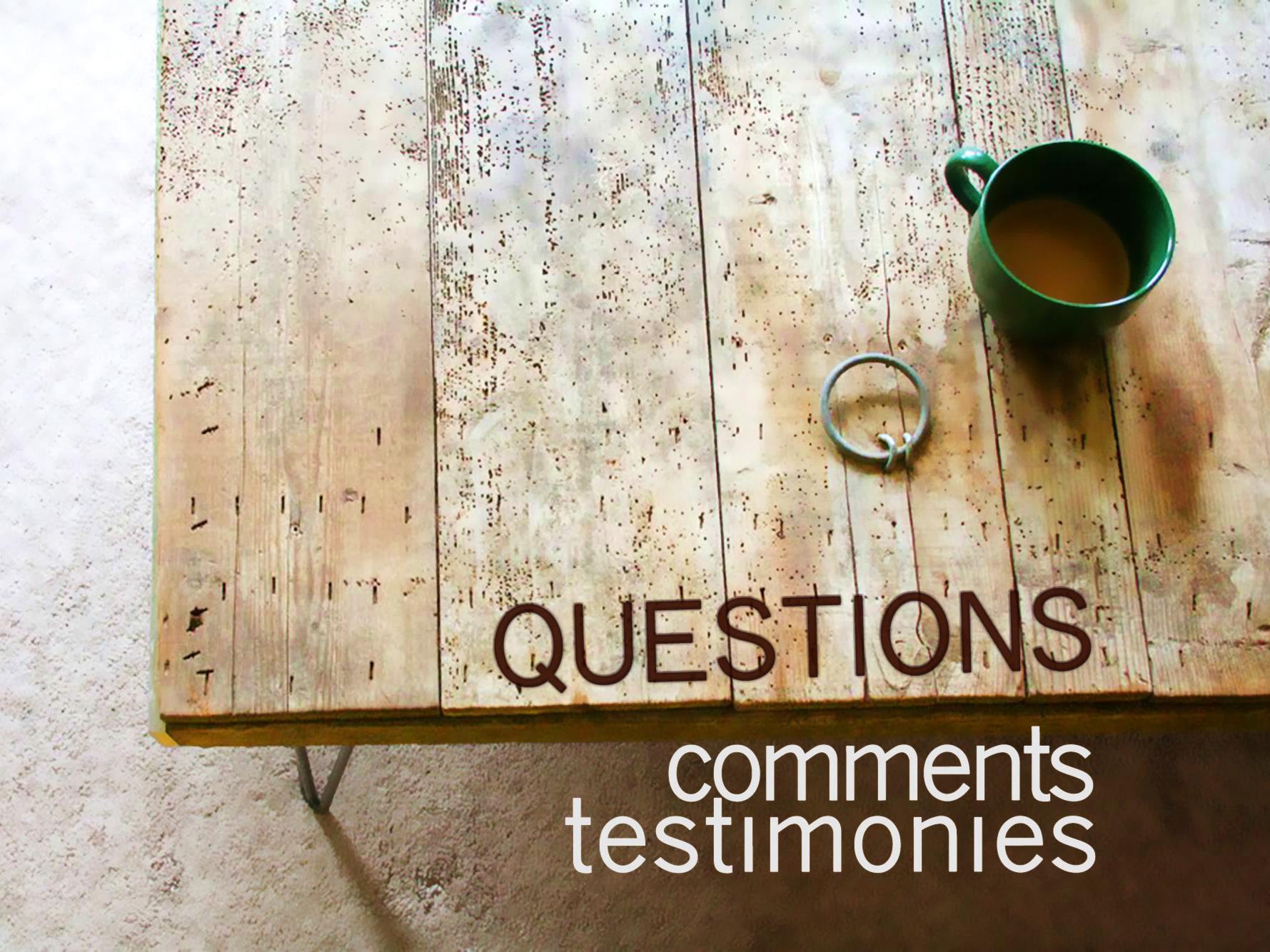 Soli Deo Gloria—to the glory of God alone
2 Corinthians 9:13-15   13 By their approval of this service, they will glorify God because of your submission that comes from your confession of the gospel of Christ, and the generosity of your contribution for them and for all others, 14 while they long for you and pray for you, because of the surpassing grace of God upon you. 15 Thanks be to God for his inexpressible gift!